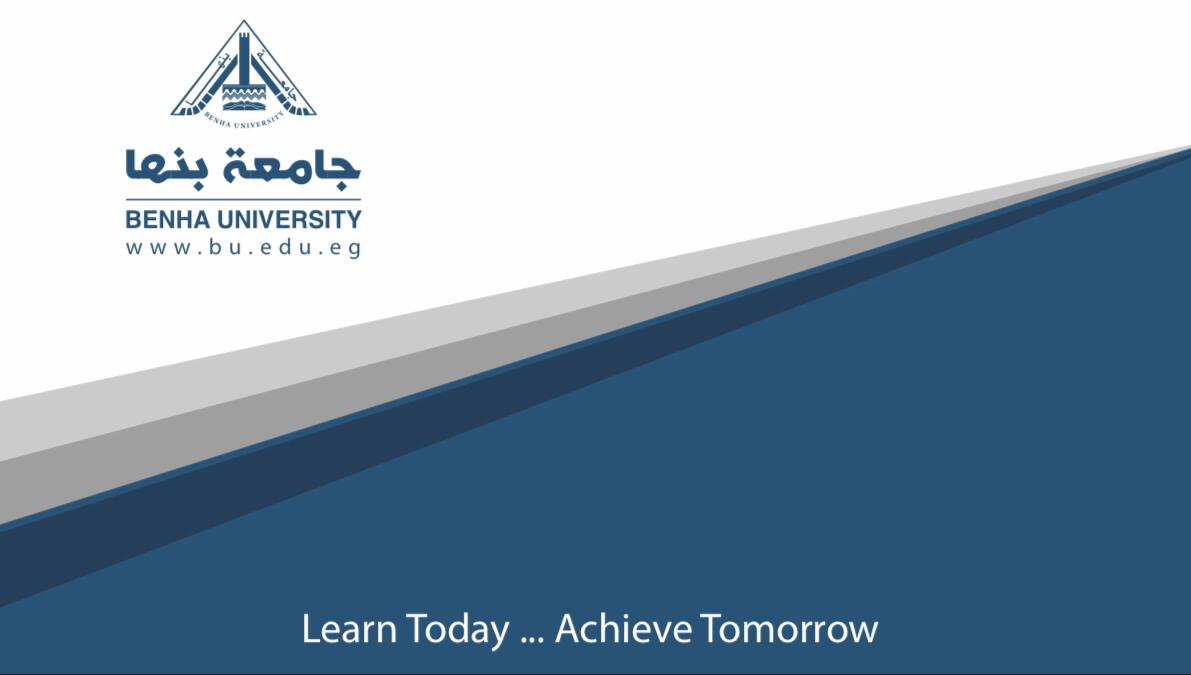 قسم اللغة الإنجليزية
الفرقة الرابعه
علم اللغة العام
د/منة محمد سلامة المصري
2020
Semantics
Semantic is the study of meaning by all its types and aspects
Types of meaning
Literal meaning 
For example iam hungry
figurative meaning 
For example
I will eat a horse
For more examples see page 40
Definition of sentence
Sentence is group of words follow grammar.
He eats food.
They are going to school.
He is tall, but he is fat.
Types of sentences:
Compound……………independent +dependent
Complex…………….dependent +independent
Simple………………independent clause